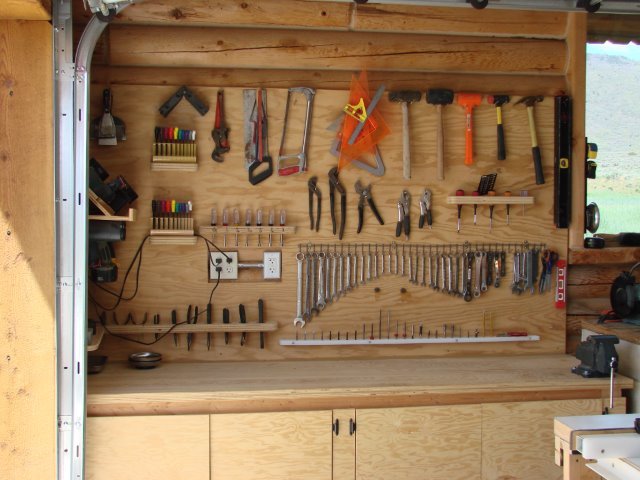 TOOL MARKS
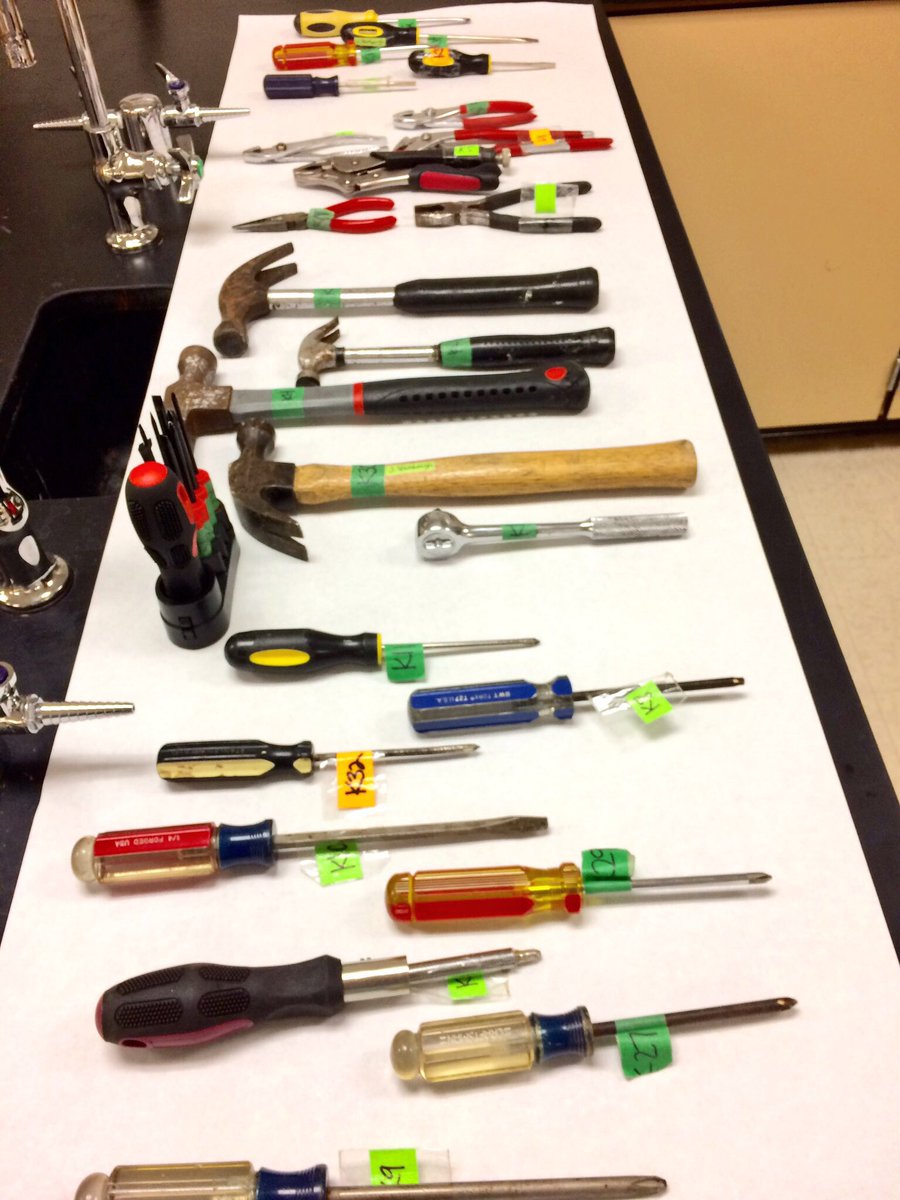 CHAPTER 17 VOCABULARY
abrasion mark
cutting mark
indentation mark
tool mark
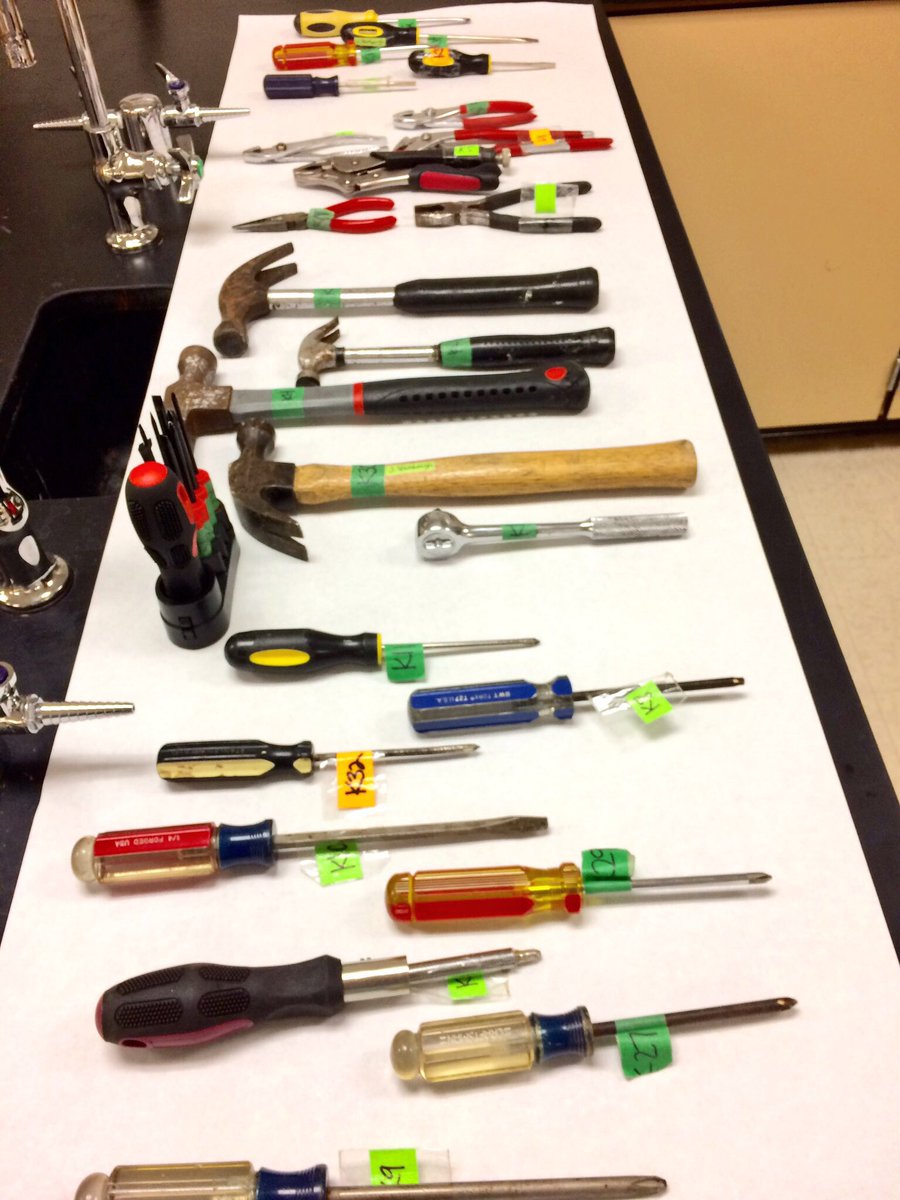 Introduction
Tool mark—any impression, abrasion, or cut made when contact occurs between a tool and an object 
An example of physical evidence 
Even mass-produced tools have minor differences 
The impressions can link the tool to a crime scene and potentially to the owner
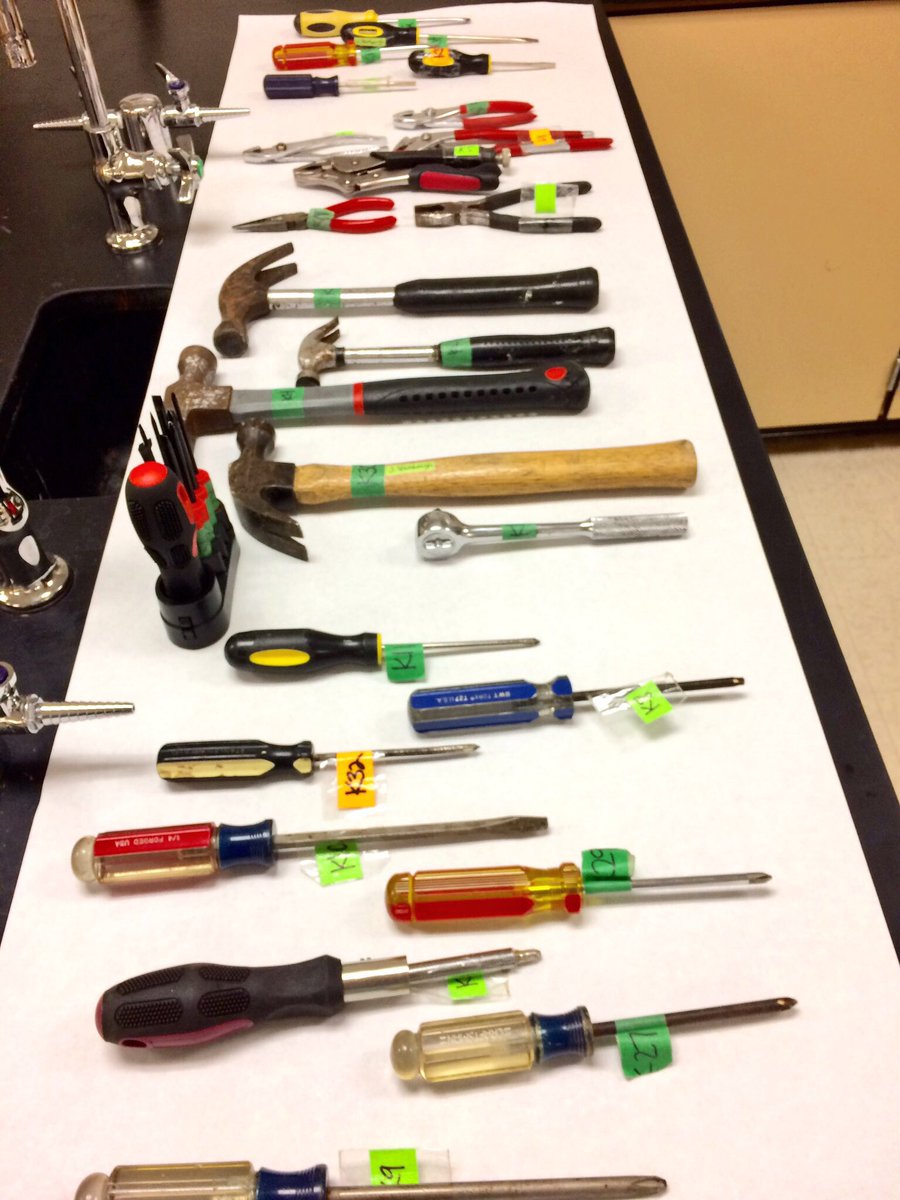 Tools and Crime Scenes
Tools:
increase our ability to handle manual tasks, but can also be used in crimes 
How can a tool used in a crime lead investigators to the criminal? 
Why is ownership of a tool used in a crime circumstantial evidence?
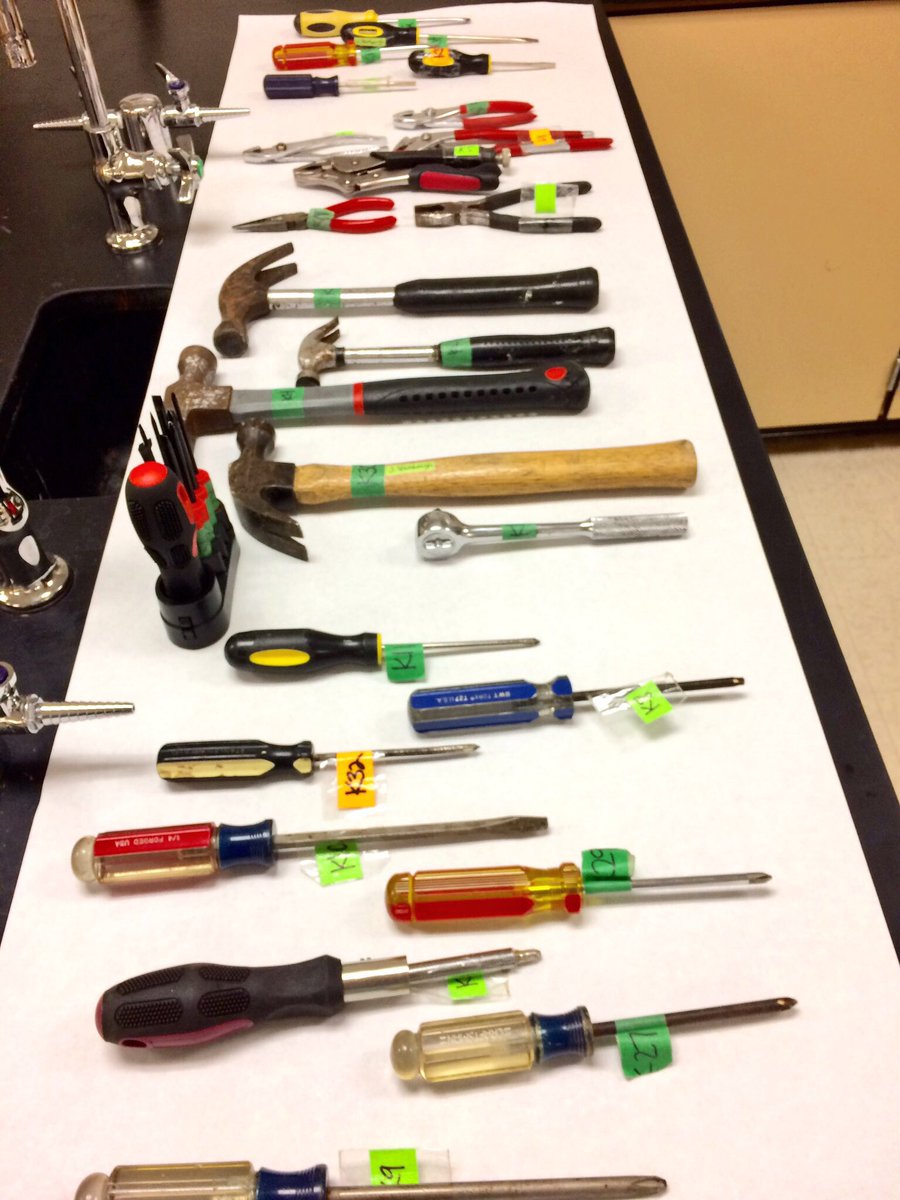 Tool Mark Impressions
Indentation Marks 
Result when a tool is pressed against a softer surface
Tools usually leave distinctive marks 
The hardness of a tool influences the resulting marks left in the softer object
May indicate the size of the tool used in a crime
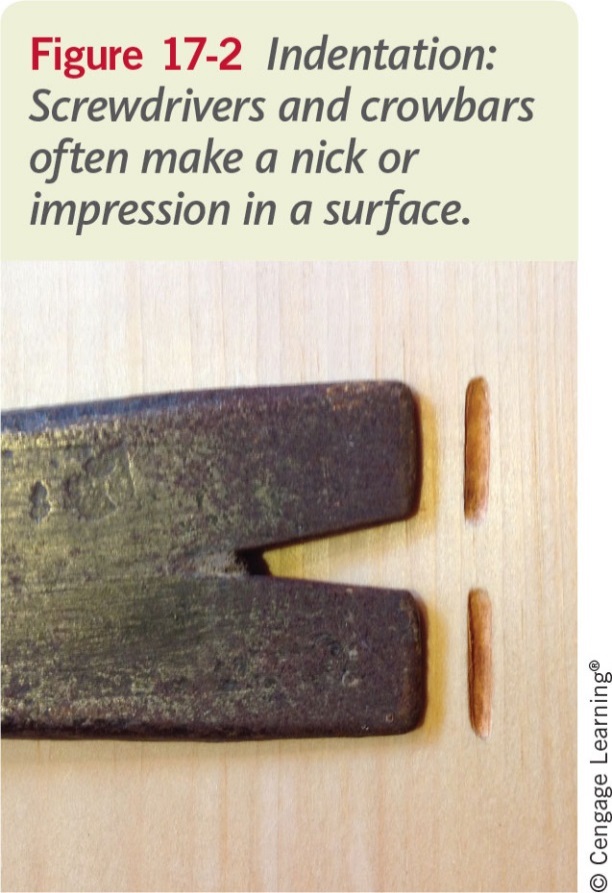 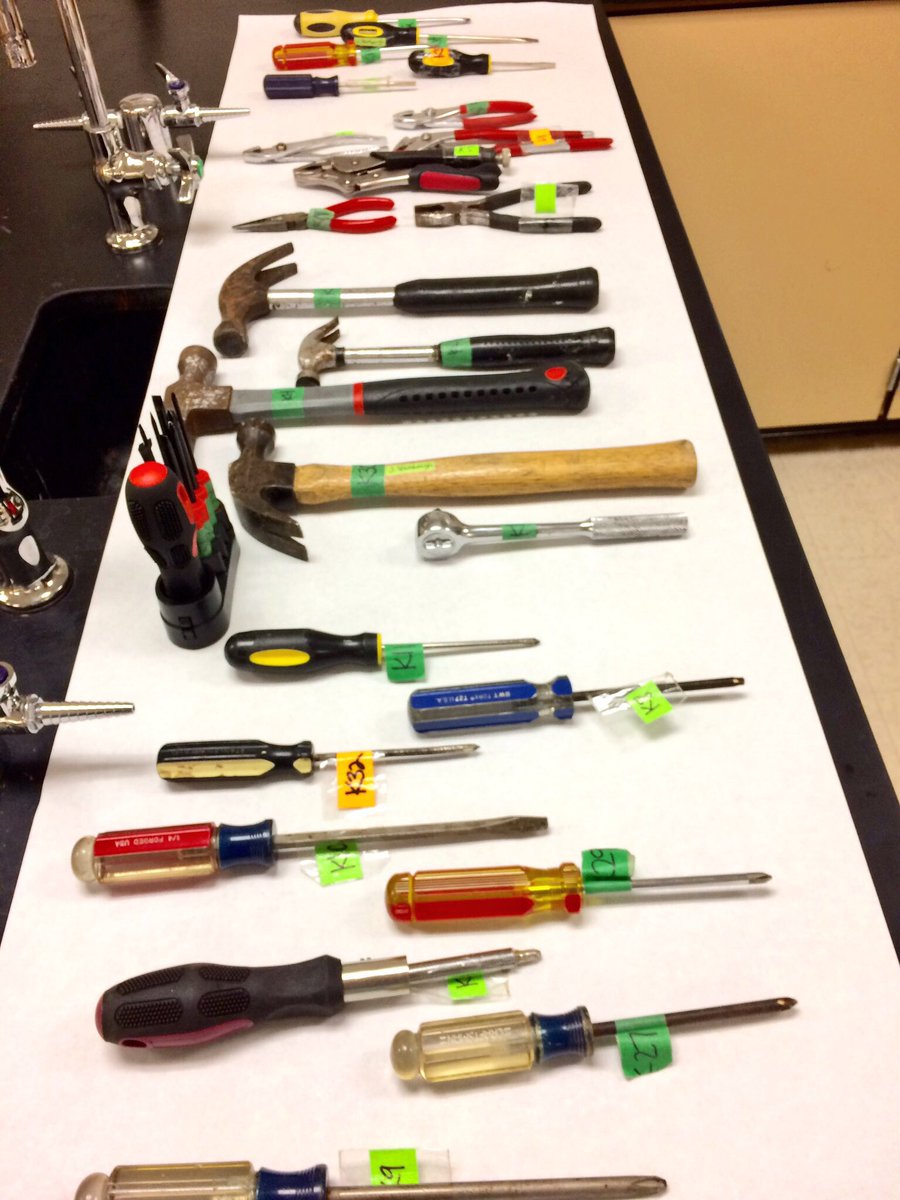 Tool Mark Impressions
Abrasion Marks 
An object’s surface can be ground or worn away by a tool when they slide across each other
The harder object causes abrasions (scratches) on the softer surface
Indentation and abrasion marks sometimes occur at the same time
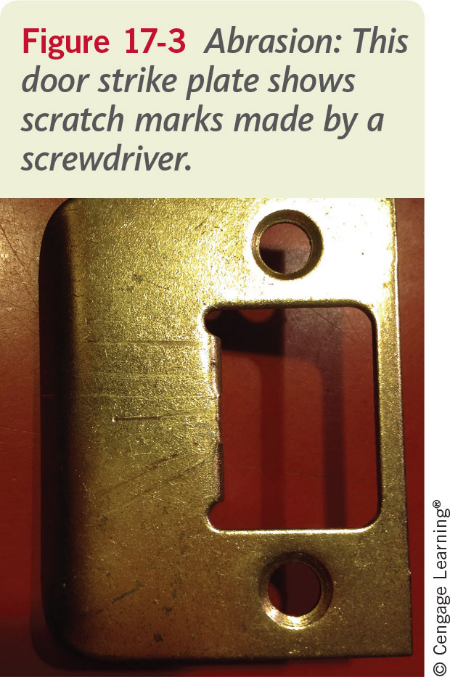 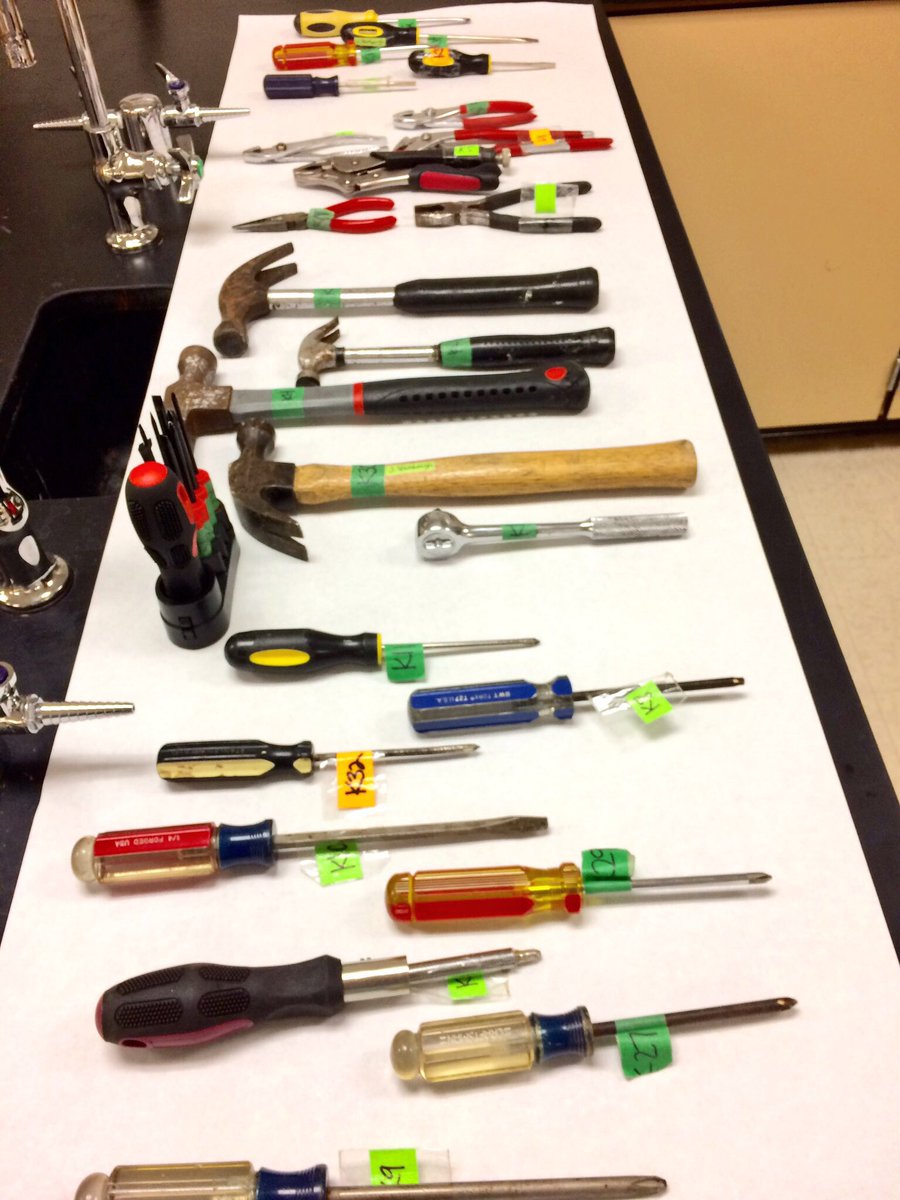 Tool Mark Impressions
Cutting Marks 
Edged instruments can penetrate a softer object and separate it into parts 
Cut marks are produced along the edge as a surface is cut
The type of saw blade used to dismember a body can be determined by examining the cut surface of the bone
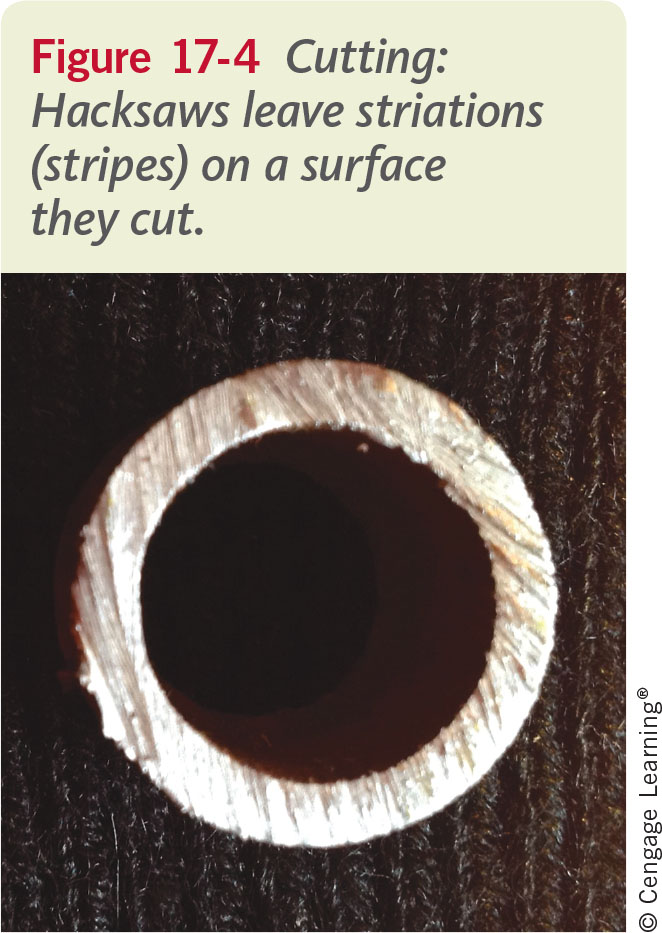 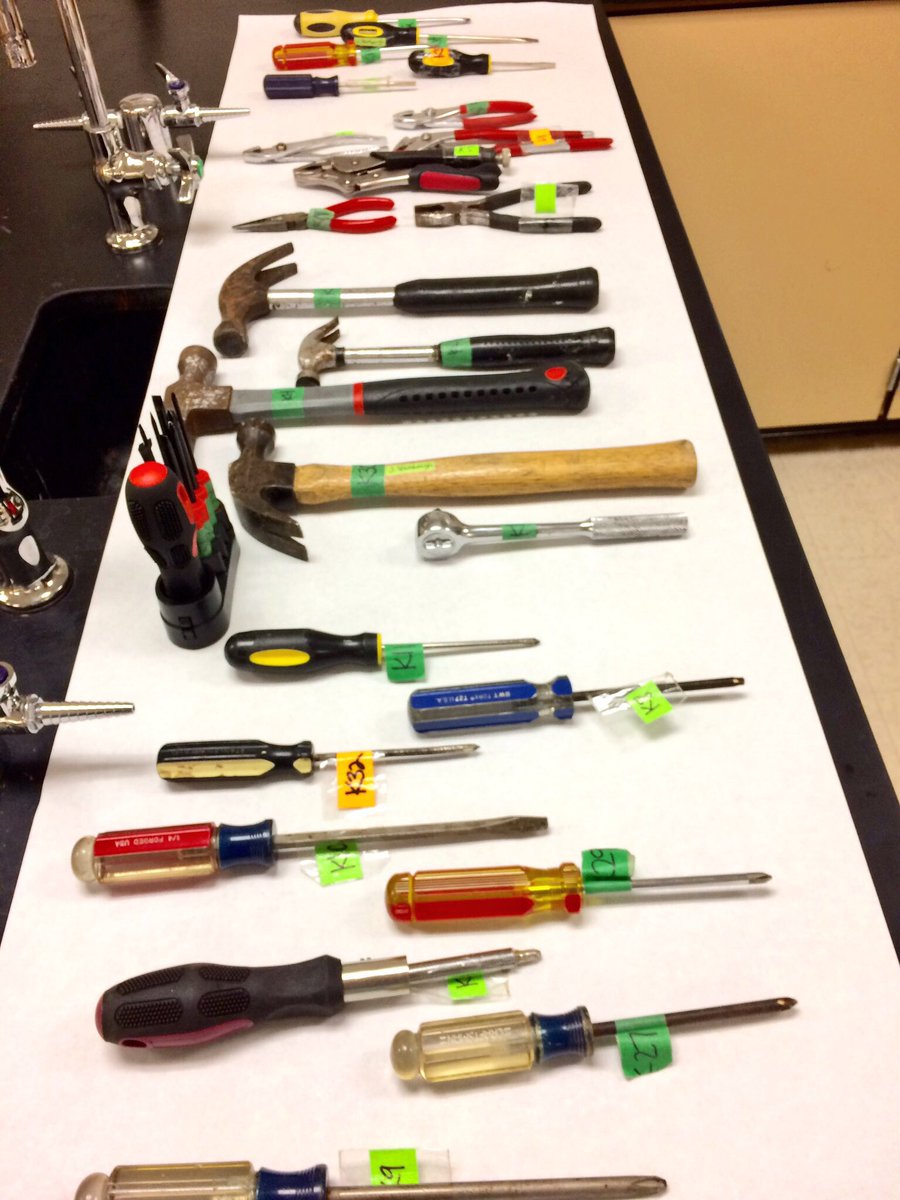 Tool Mark Impressions
Examples of Cut Marks on Bones
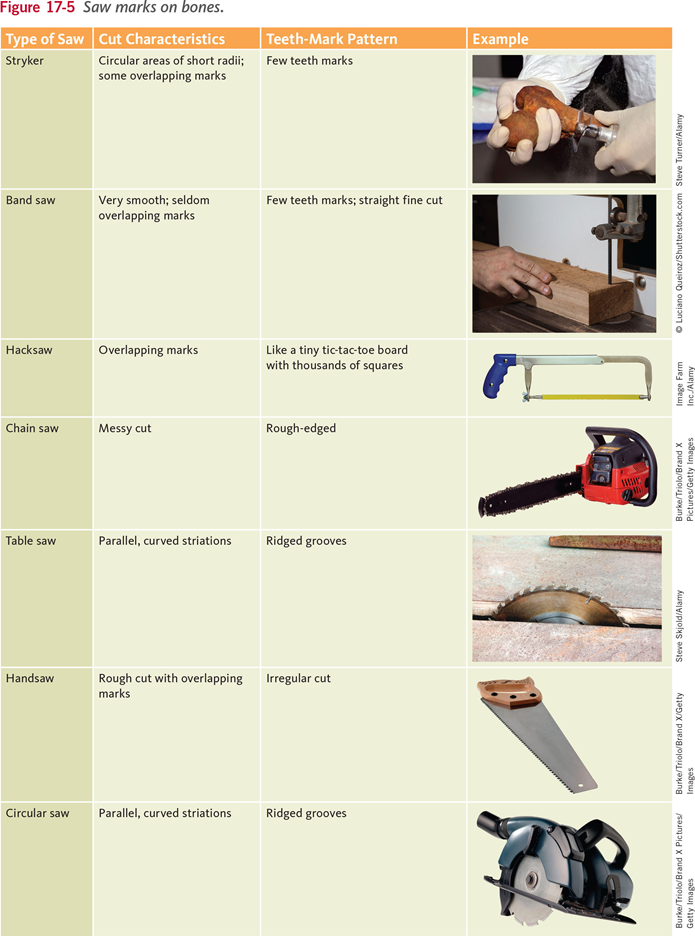 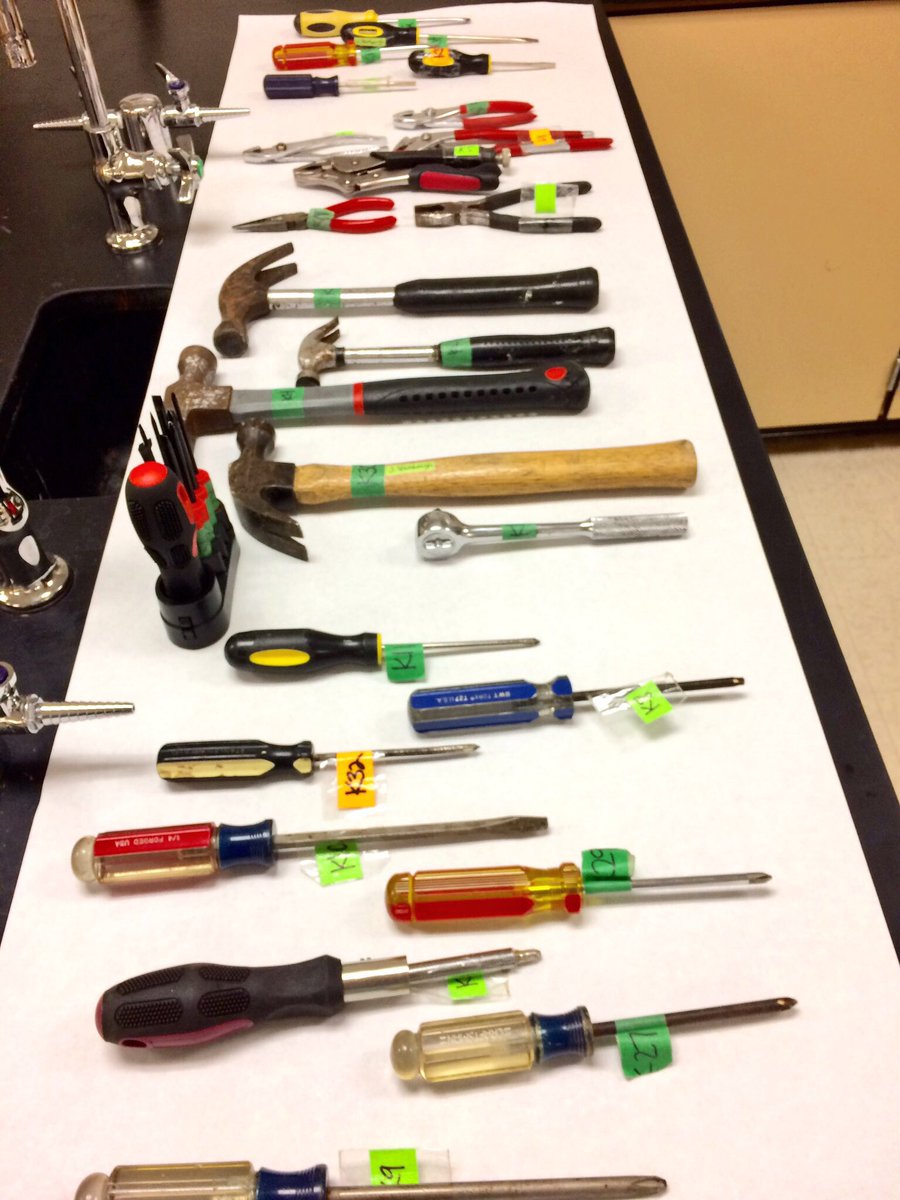 Tool Mark Impressions
Examples of Cut Marks on Bones
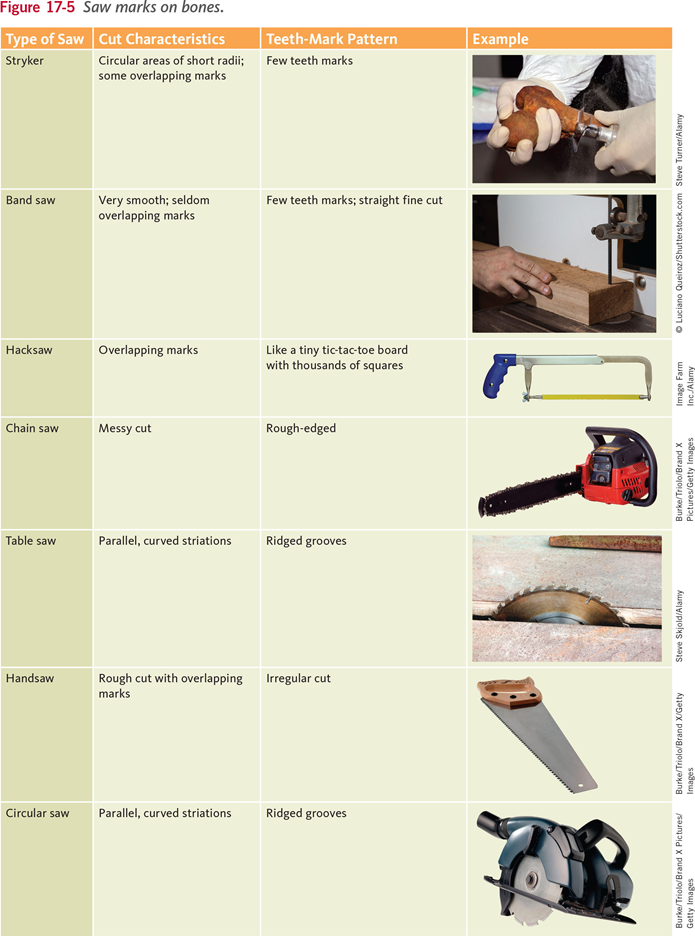 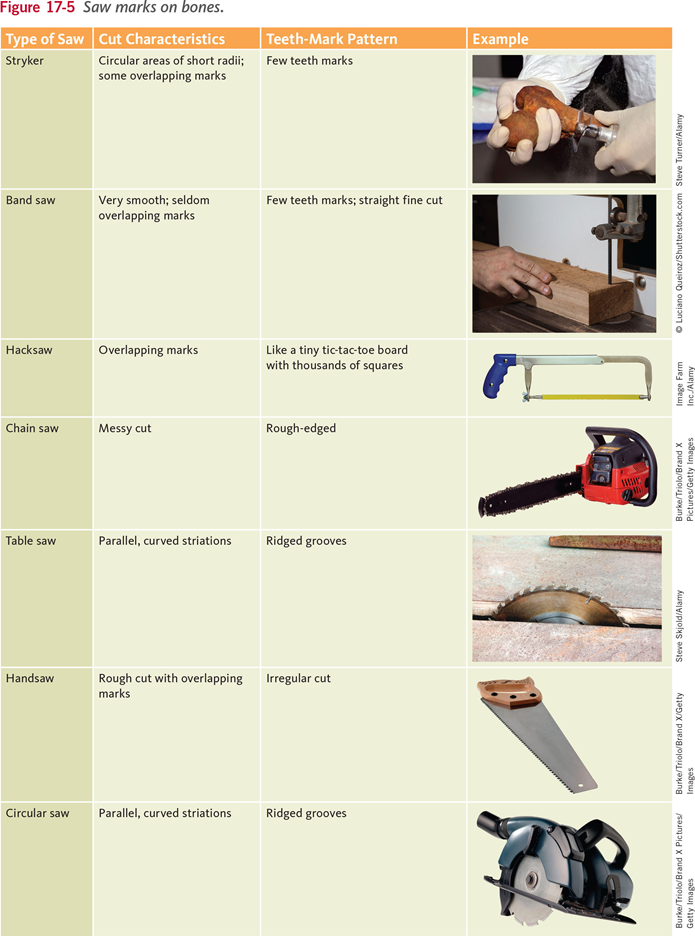 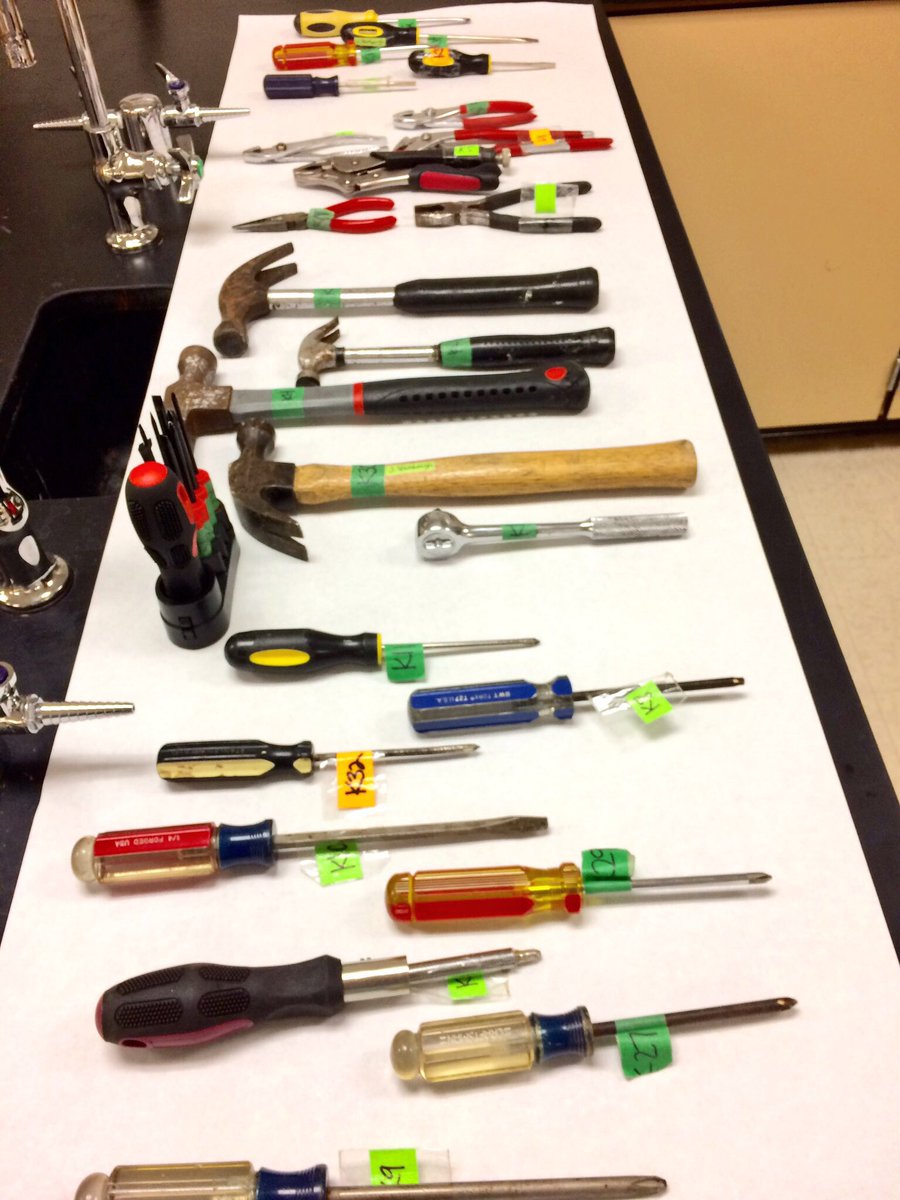 Tool Surface Characteristics
Tools change over time as they are used repeatedly.
Oxidation, or rusting of tools, as well as uneven sharpening, are additional characteristics that help distinguish a tool mark.
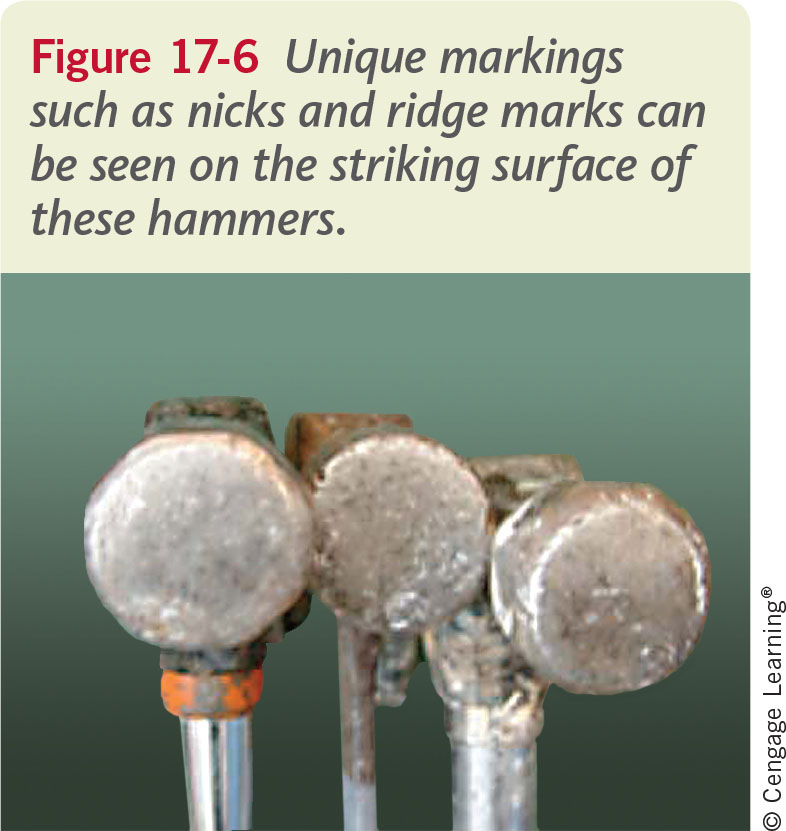 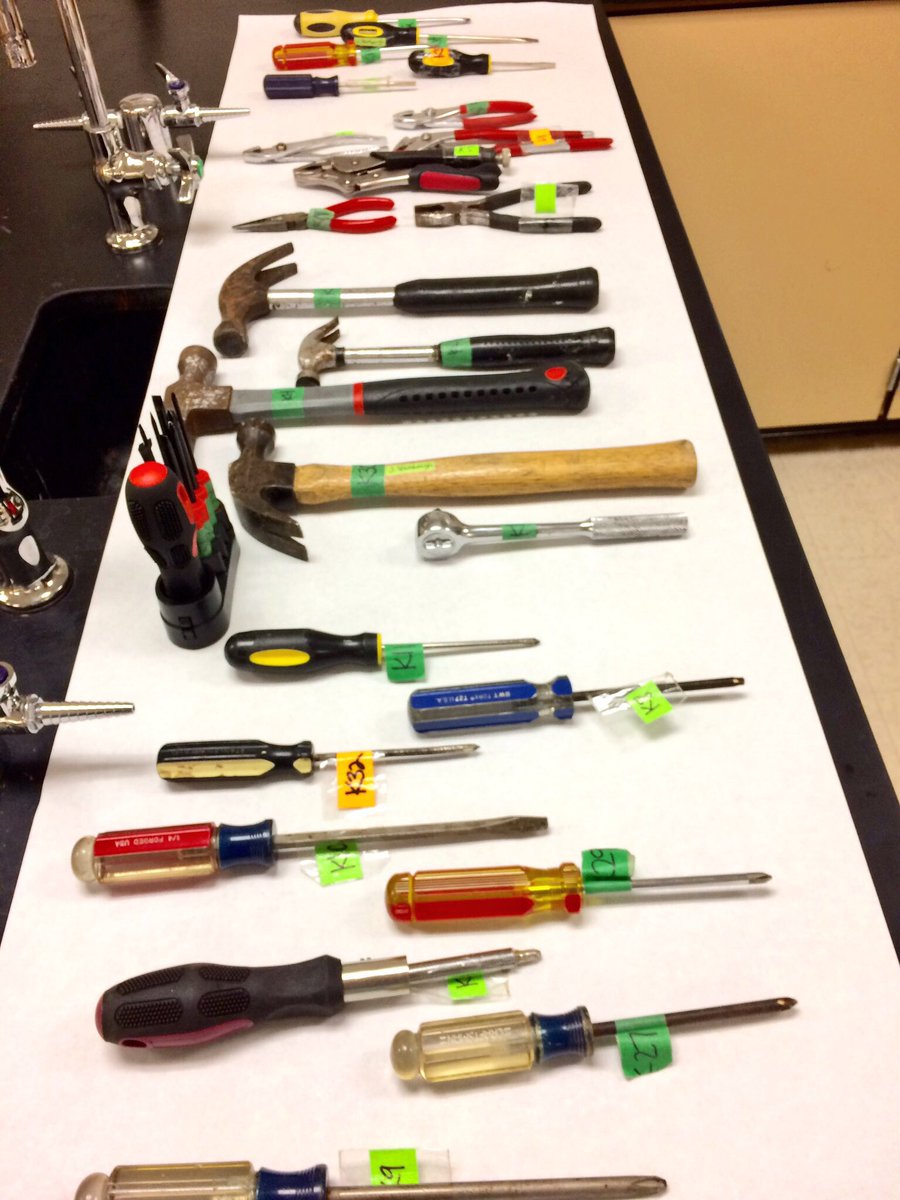 Tool Mark Evidence
Some experts specialize in tool mark investigations 
Evidence can include: 
tool marks at the scene
the tool if left behind
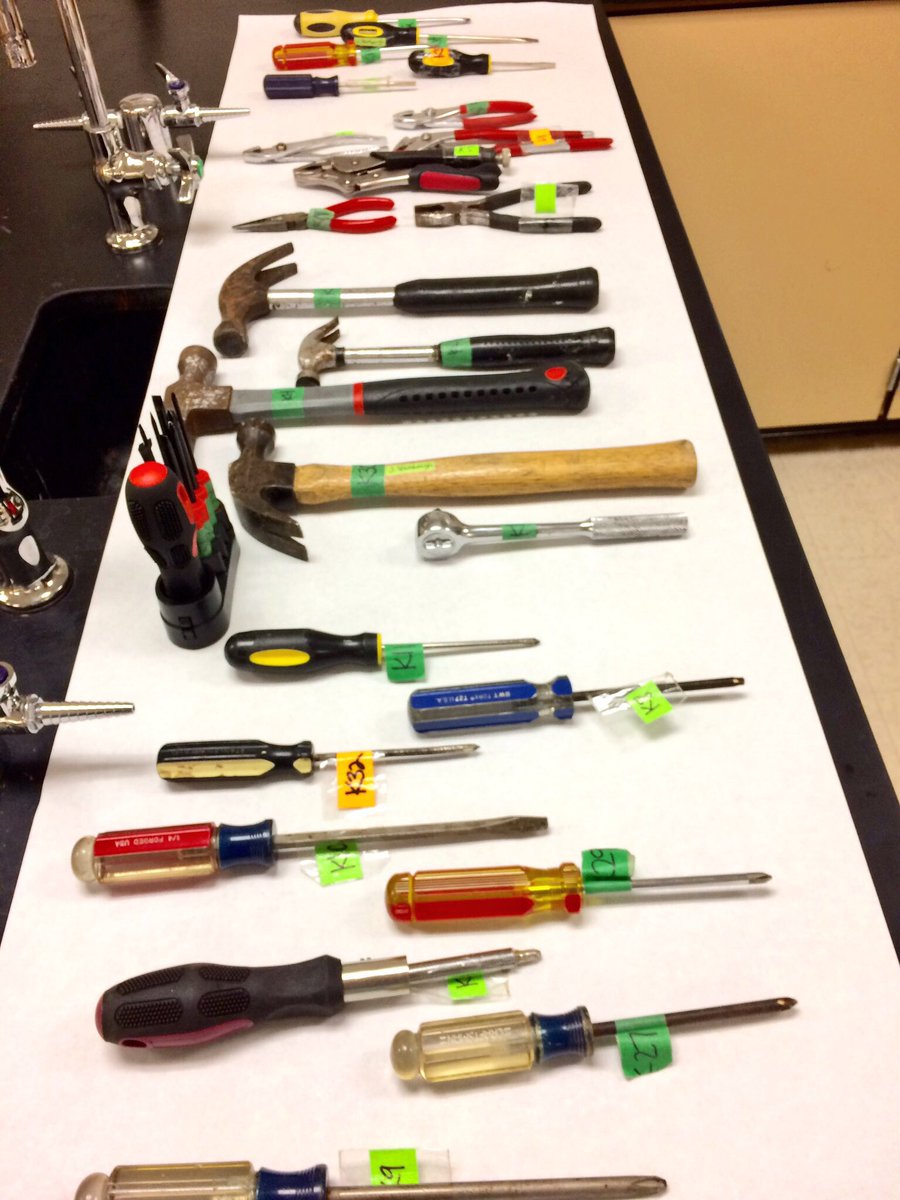 Documenting the Evidence
Collect tool mark evidence when possible 
Photograph the evidence with a measuring device to show scale
indirect lighting (oblique) is preferred because it casts shadows and highlights details
Measure the size of the impression
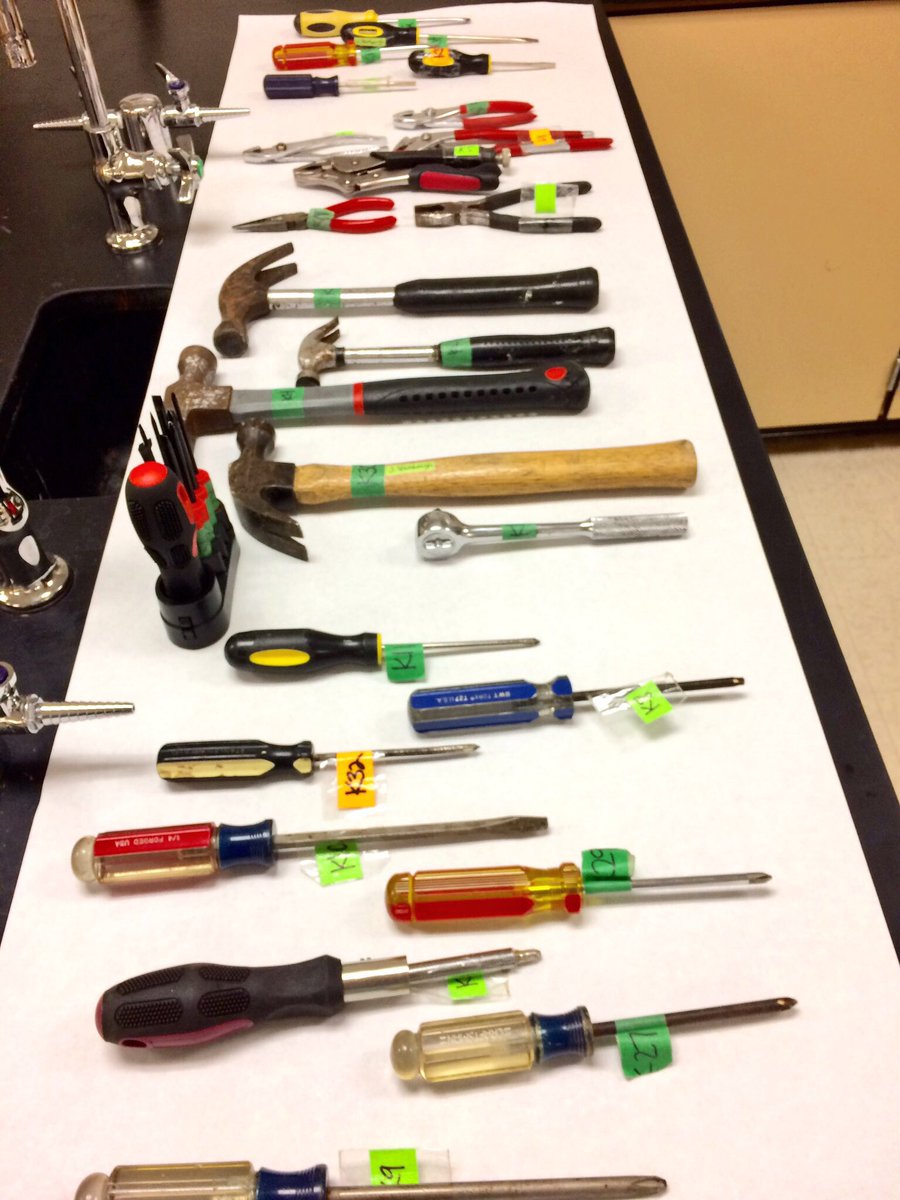 Documenting the Evidence
Castings preserve tool mark impressions
silicone or rubber-based casting materials 
Cast impressions retain the unique indentation marks made by a specific tool
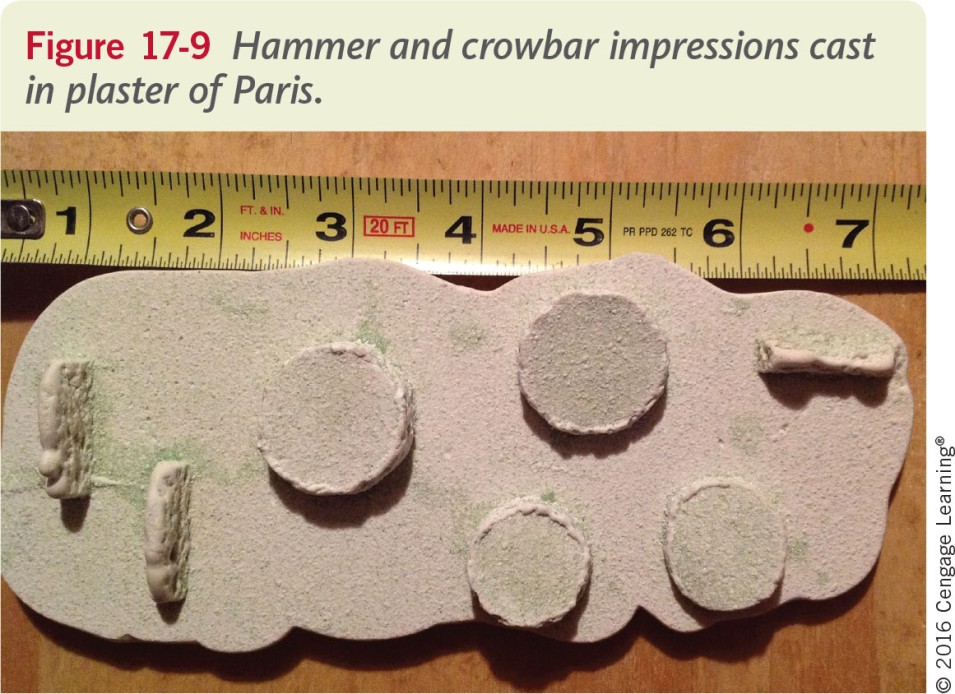 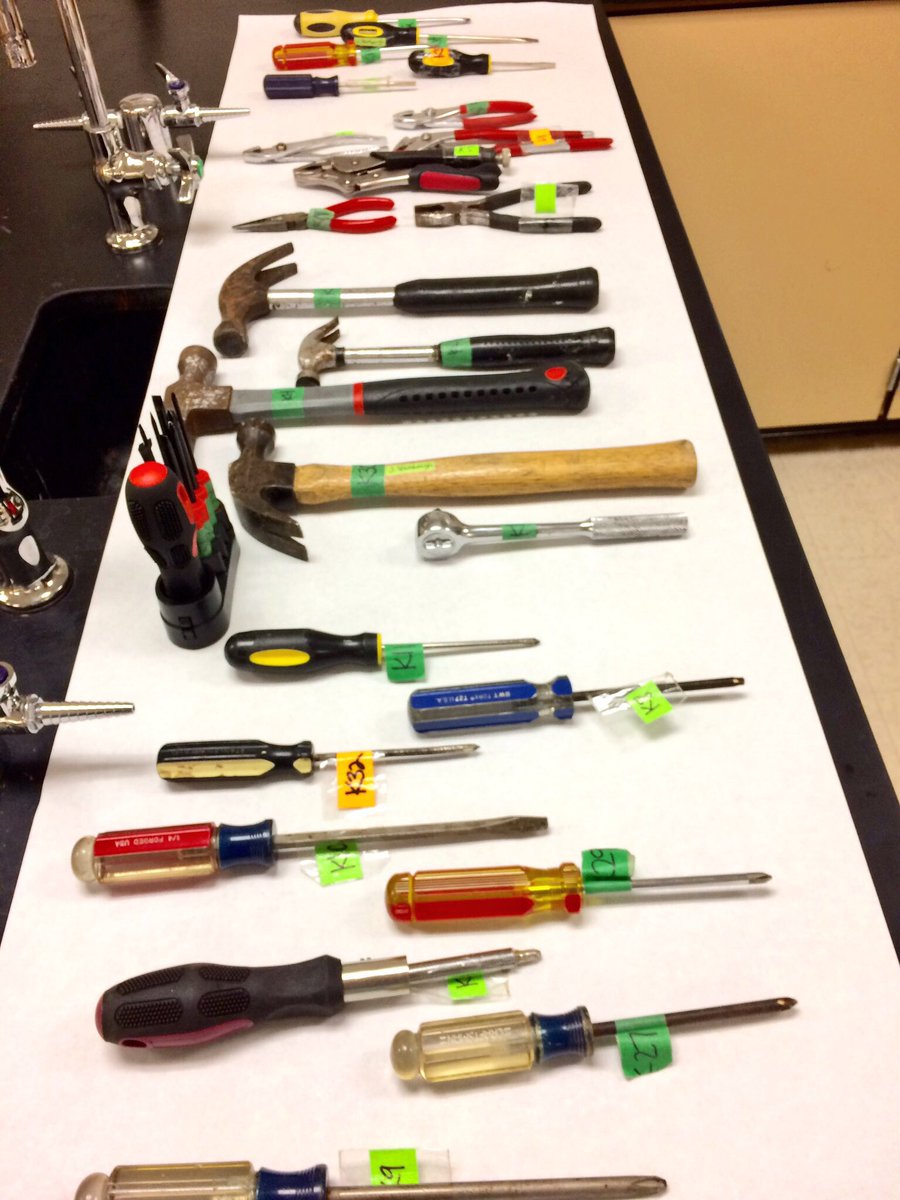 Documenting the Evidence
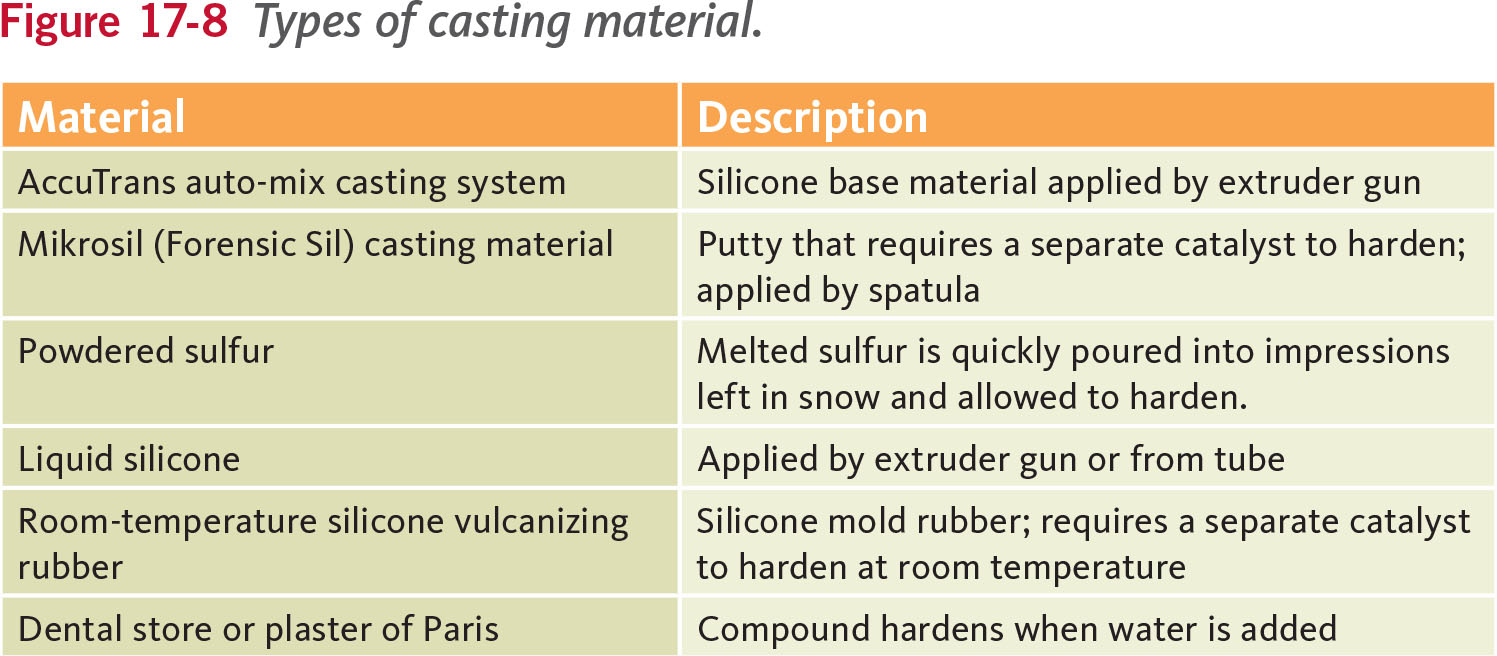 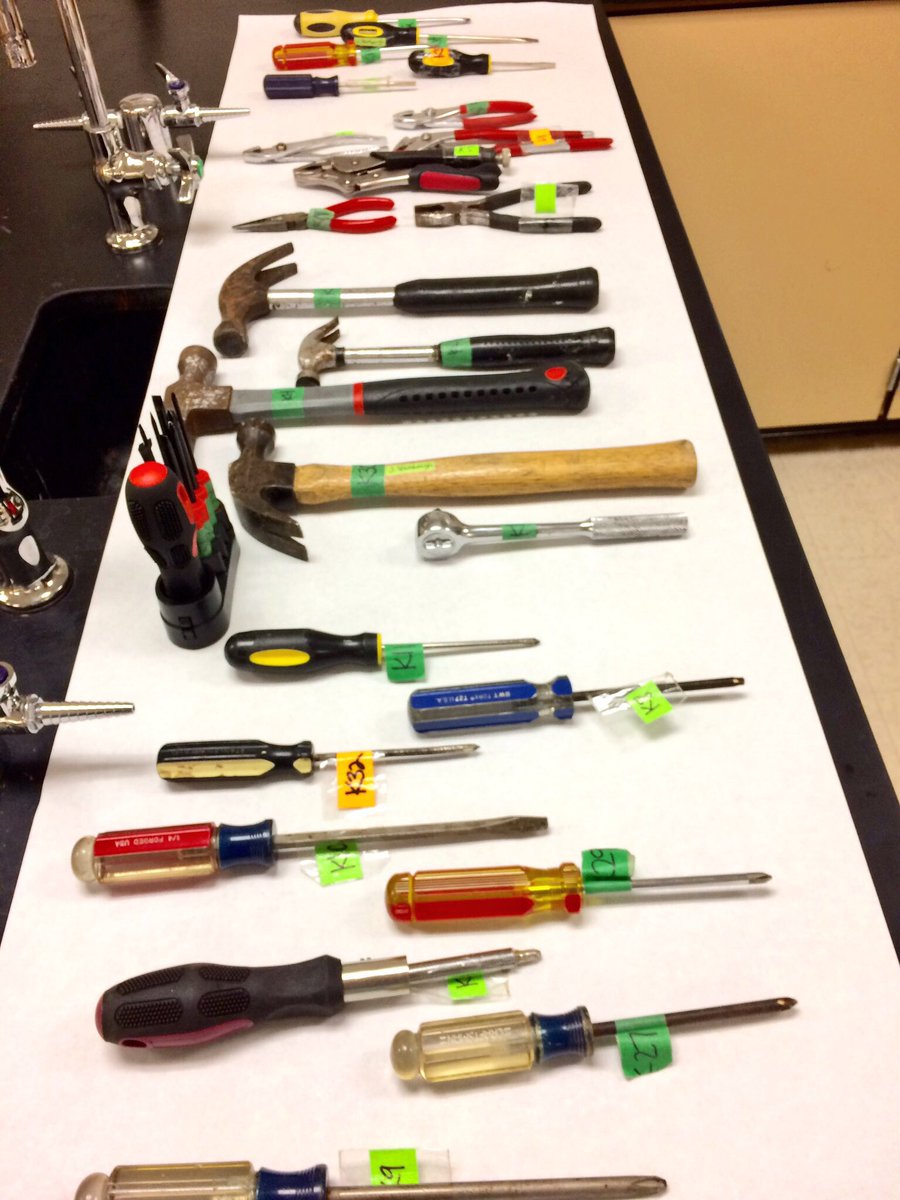 Collecting and Preserving a Sample
Correctly label evidence 
Wrap small objects with clean paper and place them in small containers or plastic bags 
Pack large objects in cartons or boxes 
Record—who, where, when, and why 
Maintain the chain of custody!!
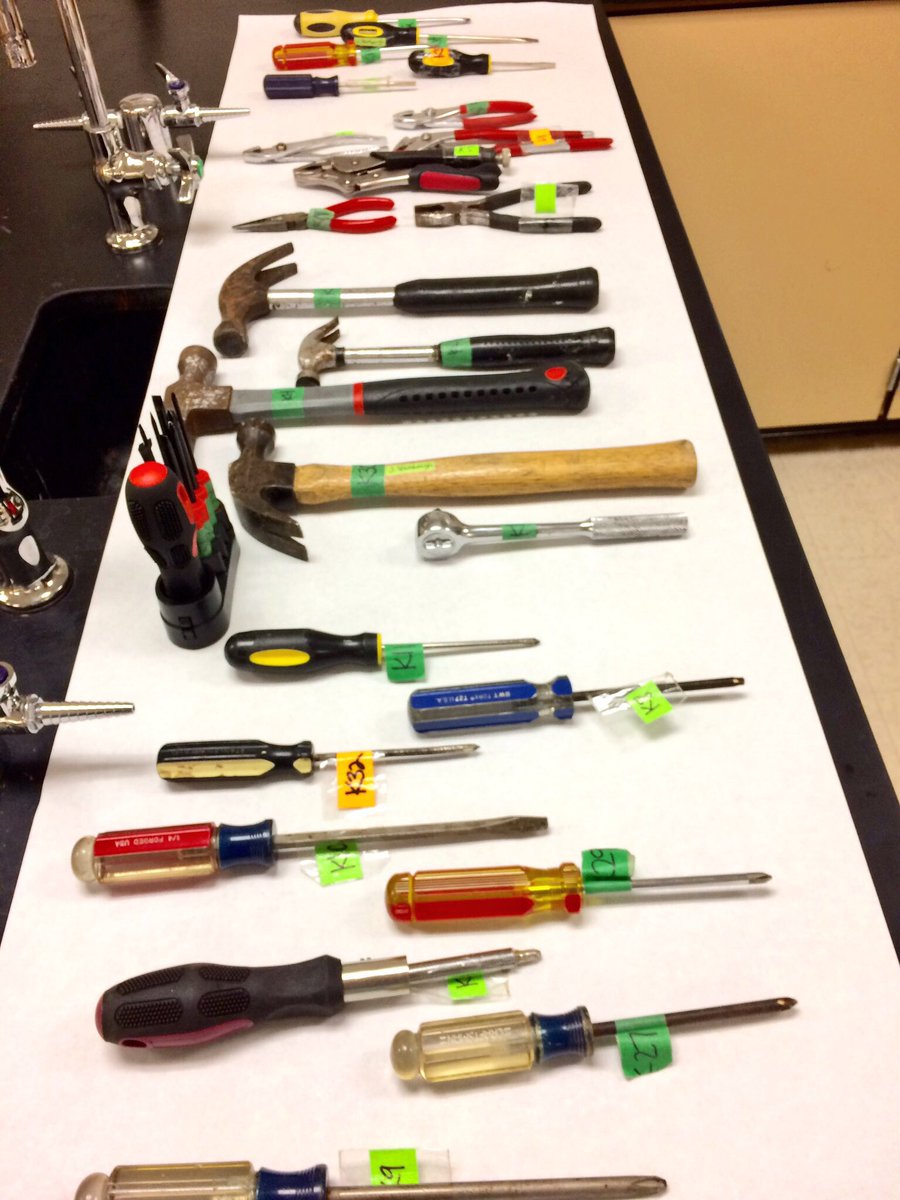 Analyzing Tool Mark Evidence
Crime-scene tool marks and suspect tools are never fitted together. This may compromise the integrity of the evidence.
Instead, compare impressions from the crime scene and impressions made from the suspected tool
Serial numbers can possibly reveal the store where the tool was purchased.
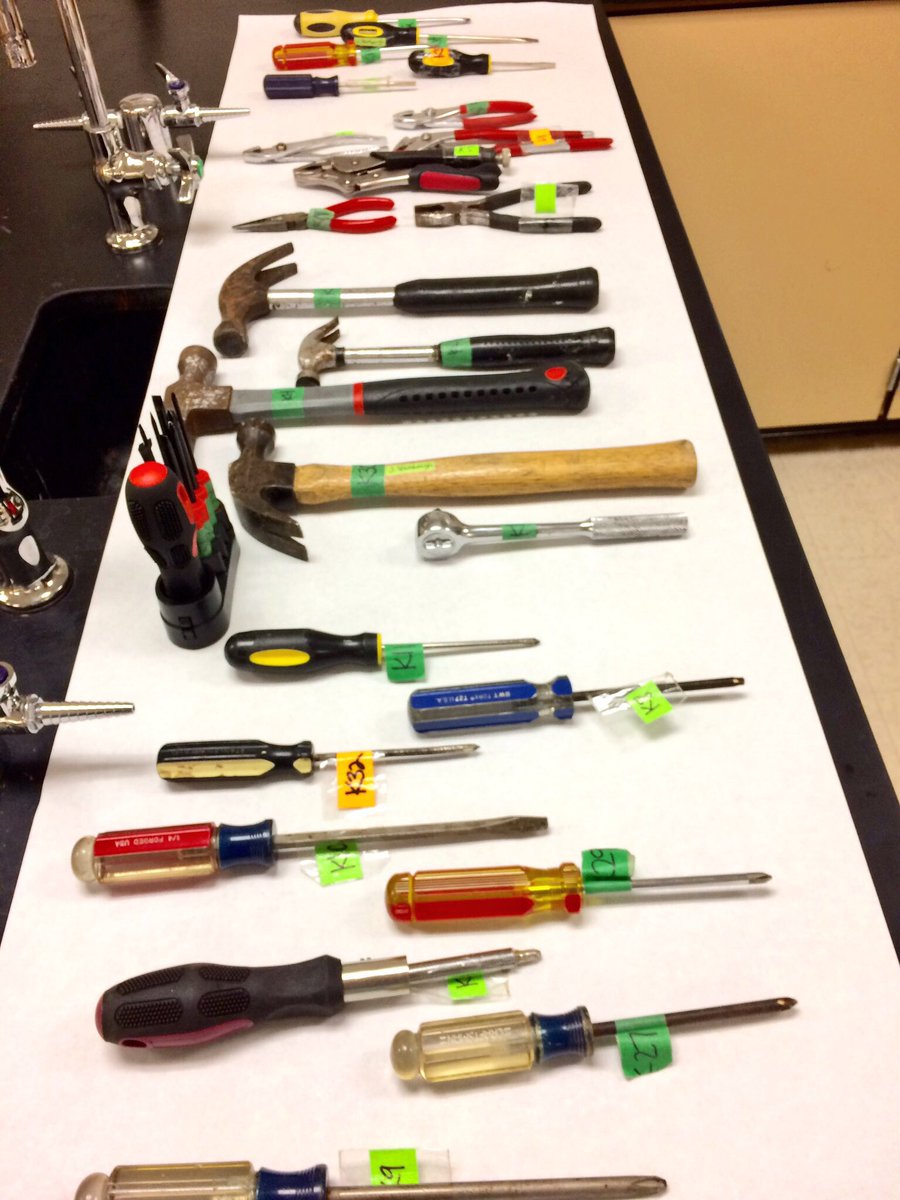 Tool Mark Identification Technology
Laboratory tool mark analysis identifies: 
major characteristics defining the type of tool used in a crime 
unique characteristics that might distinguish between the same kinds of tools
Forensic comparison microscopes examine tool mark characteristics that match a suspect tool
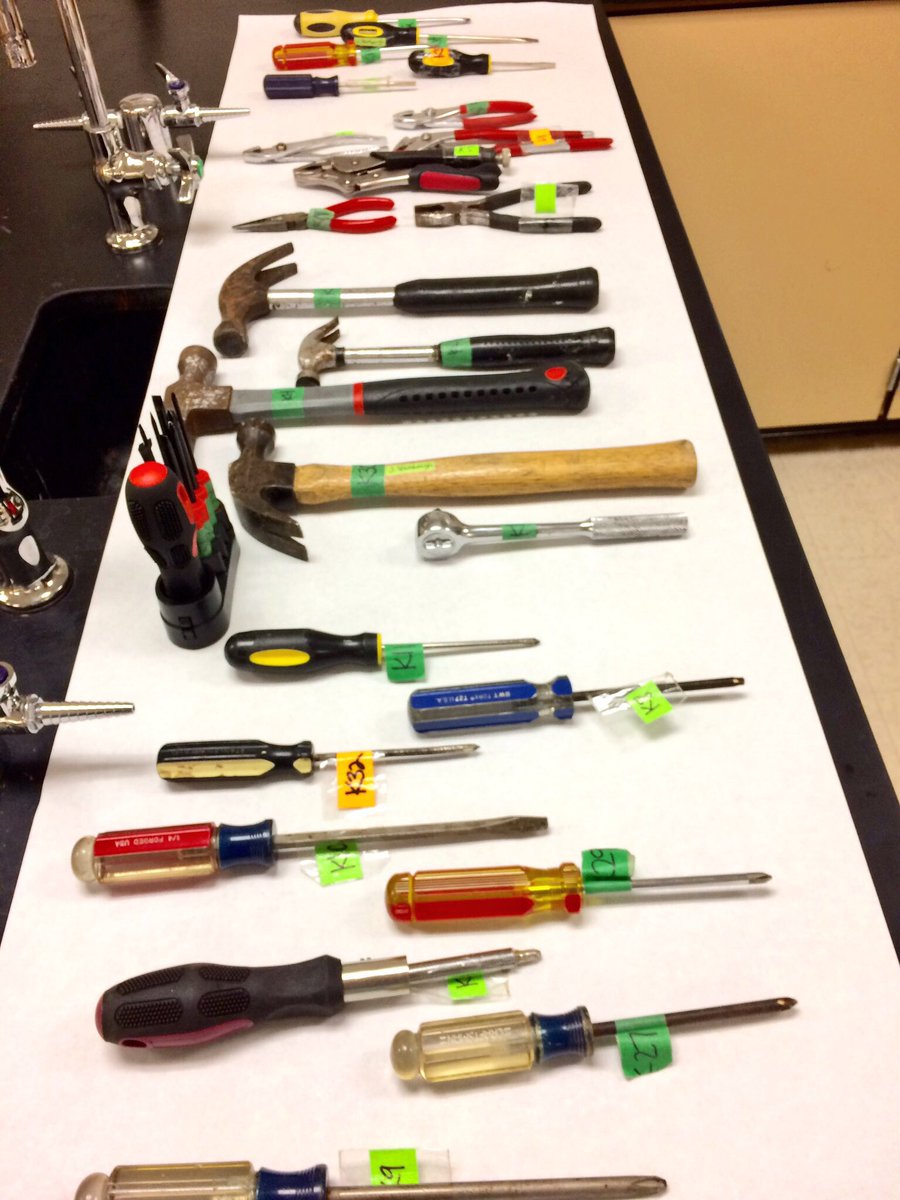 Tool Mark Evidence in the Courtroom
Courts now require more than visual pattern comparisons
Tool mark databases (with images acquired  by forensic comparison microscopes)
Algorithms to statistically analyze tool mark patterns 
Scanning tools measure the depth or height of tool marks and make a contour map.
Same techniques used for ballistics/firearms examinations
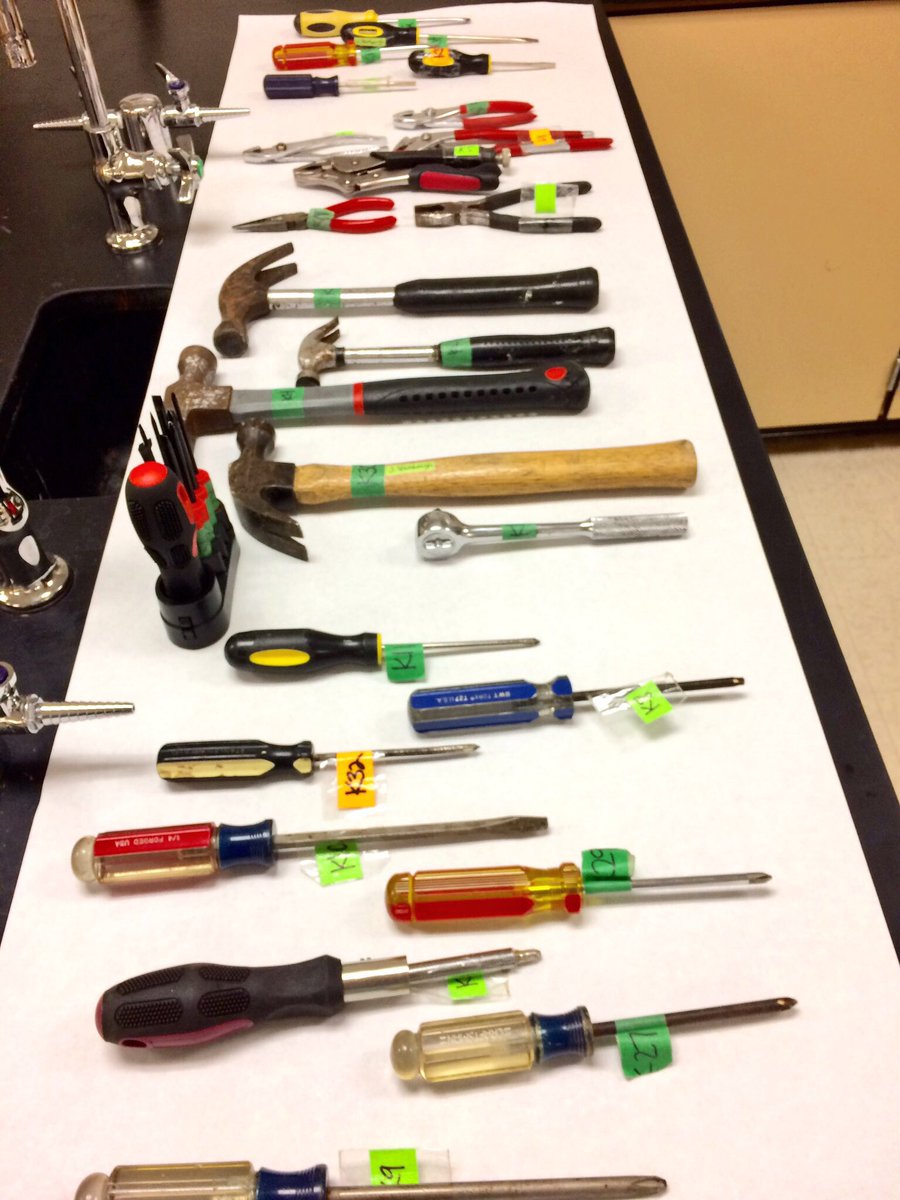 Tool Mark Evidence in the Courtroom
The tool mark witness prepares a written report to present to a jury. 
When available, provide:
Original evidence 
Castings 
Magnified images of tool mark comparisons 
Such evidence may link a series of crimes